Center for School & District Partnership
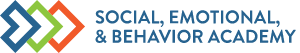 Social, Emotional, Behavior Academy
Program Description
The Social, Emotional, Behavioral Academy is a 3-year MTSS Academy that aims to help school and/or district teams cultivate joyful, culturally and linguistically sustaining learning environments and implement multi-tiered systems of social, emotional, and behavioral support.  The MTSS Academy includes both professional learning and individual technical assistance/coaching to help teams identify specific goals related to tiered social, emotional, and behavioral support and work towards those goals with a team of colleagues.
Contact Information:  Shai Fuxman
sfuxman@edc.org
To learn more, watch our video overview
Goals/Outcomes:  All participating teams will…
develop a clear understanding of what an effective, proactive, culturally and linguistically sustaining MTSS entails for social, emotional, and behavioral support;
build an integrated social, emotional, and behavior  multi-tiered system of support, with the ability to focus on specific goals and local context/needs; and
improve the learning experience and outcomes for students.
Program Expectations and Commitments
Academy participants will in a two-pronged mode of support:
Targeted Coaching: Participating teams are expected to meet at least monthly throughout school year with their academy-assigned coach. Coaches will support teams to assess needs, identify & prioritize areas of growth, develop & implement action plans, & monitor progress.
Learning Opportunities: Participants will be expected to participate in bi-annual, academy-wide, in-person convenings. In addition, optional professional development events will be offered including webinars, peer-sharing calls, and onsite PD.
Alignment to DESE Strategic Priority #1:

Cultivate systems to support the whole child and foster joyful, healthy, and supportive learning environments so that all students feel valued and connected.
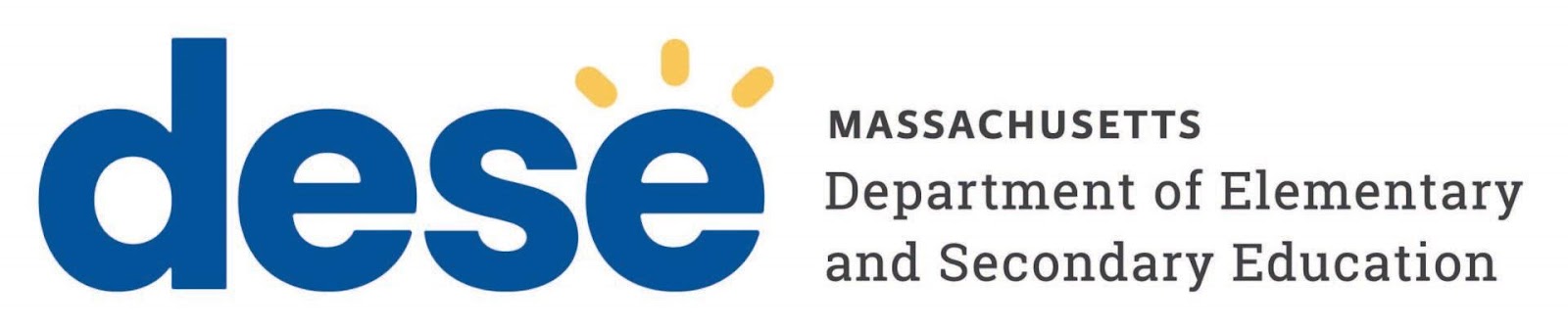 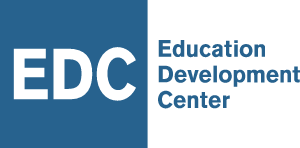 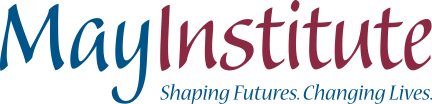 Center for School & District Partnership
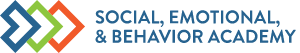 Social Emotional, Behavior Academy
Readiness Requirements
Teams should be prepared to:
School/district leadership commitment to a process of needs assessment, identification and prioritization of areas for growth, action planning and implementation, and progress monitoring
Time for team members to meet with academy coach and participate in bi-annual in-person events.
Team Composition
Each participating school or district team should include at least one of the following members:

district administrator/leader
school administrator/leader
student support staff
classroom educator
family member(s)
Contact Information:  Shai Fuxman
sfuxman@edc.org
To learn more, watch our video overview
Topics covered through the SEB Academy:
Tier 1 (universal) social, emotional, and behavior supports: selecting and implementing culturally and linguistically sustaining tier 1 SEL programs and practices, strengthening school climate by cultivating student and adult sense of belonging, establishing positive behavioral interventions and support systems (PBIS).
Tier 2 and 3 (targeted & intensive) interventions: strengthening capacity to provide evidence-based interventions for students requiring more targeted supports, and strengthening systems to leverage and collaborate with community partners.
Strengthening overall systems and structures: identifying and addressing existing inequities related to social, emotional, and behavioral development; and creating systems to proactively identify, support, and monitor students needing additional supports.
“The Academy is an important resource that can help schools and
district advance SEL/MH work, and I appreciate the…personalized
technical assistance approach.”
Academy participant
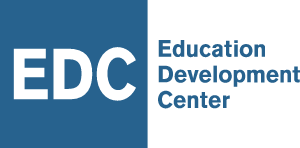 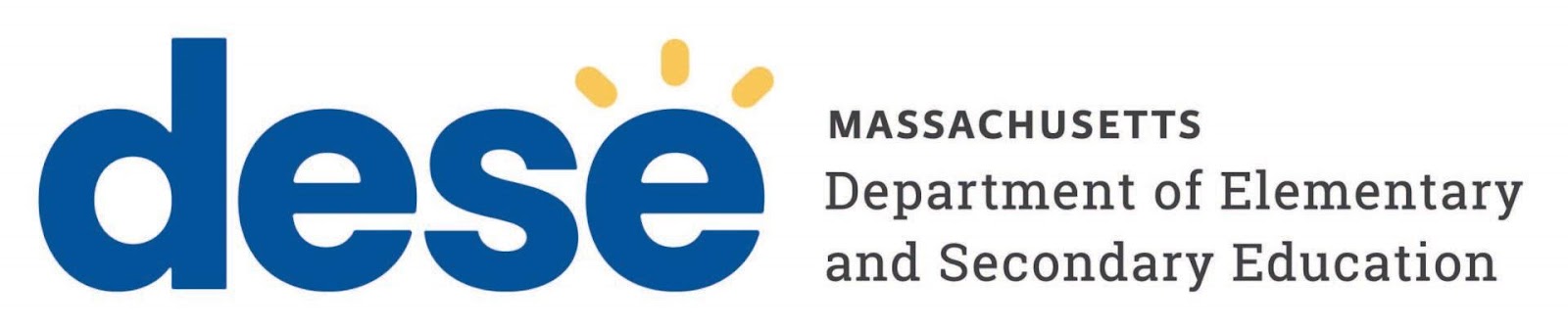 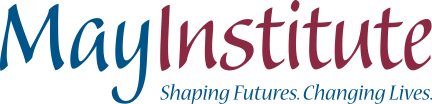